CS 149: Operating SystemsFebruary 5 Class Meeting
Department of Computer ScienceSan Jose State UniversitySpring 2015Instructor: Ron Mak
www.cs.sjsu.edu/~mak
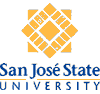 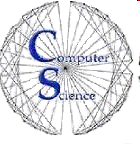 Practice Problem #2
Assume:






Draw timelines for the scheduling algorithms FCFS, SJF, HPF (nonpreemptive), and RR.
What is the turnaround time of each process for each of these scheduling algorithms?
What is the total waiting time for each process for each of these scheduling algorithms?
Which of these scheduling algorithms results in the minimum average waiting time over all the processes?
All arrived at time 0 in the
order P1, P2, P3, P4, P5.
Highest priority = 1
Time quantum = 1
2
Minimum average 
waiting time
Practice Problem #2
Timelines:
Turnaround times:
Total waiting times:
3
Shortest Process Next
As in Shortest Job Next in a batch system, schedule the shortest interactive process next.

Use past command run times to predict which interactive process will have the shortest time next.
4
Shortest Process Next, cont’d
Use aging to compute the weighted sum of past run times T0, T1, T2, etc. of a processby dividing the sums by 2:
T0
T0/2 + T1/2
T0/4 + T1/4 + T2/2
T0/8 + T1/8 + T2/4 + T3/2
The older run times
progressively become
less significant.
5
Lottery Scheduling
Processes are given “lottery tickets” that enable them to use system resources, such as the CPU.

Higher priority processes get more lottery tickets.

Cooperating processes can exchange tickets.
6
Fair-Share Scheduling
The scheduler take into account who owns a process before scheduling it.

An owner of processes gets a fair share of the machine, no matter how many processes he owns.

Example: 
User 1 owns processes A, B, C, and D.
User 2 owns processes e.
If each user gets an equal share of the machine,then with Round Robin scheduling:
A e B e C e D e A e B e C e D e ...
7
Scheduling Realtime Systems
Time is essential.

External physical devices generate events.

A process must react to an eventwithin a fixed amount of time.

Events may be periodic (occur at regular intervals) or aperiodic (occur unpredictably).
8
Scheduling Realtime Systems, cont’d
Hard real time
Absolute deadlines that must be met.

Soft real time
A small number of deadline misses are tolerable.
9
Scheduling an Interrupt Routine
Part of a process scheduler’s job is to handle interrupts.

Each I/O device class (e.g., hard disk, CD ROM drive, terminal, etc.) has an interrupt descriptor table.

One table entry is the interrupt vector that contains the address of the interrupt service routine.
10
Scheduling an Interrupt Routine, cont’d
When an interrupt occurs:
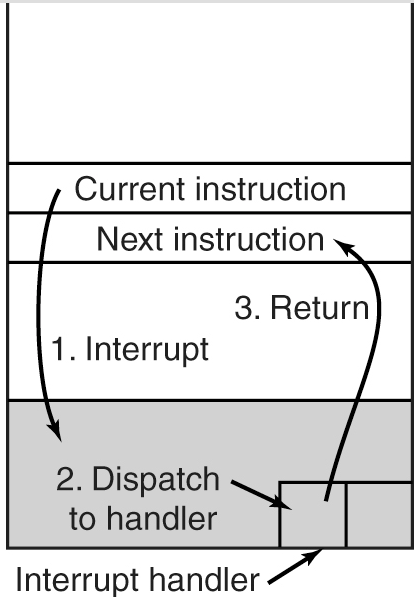 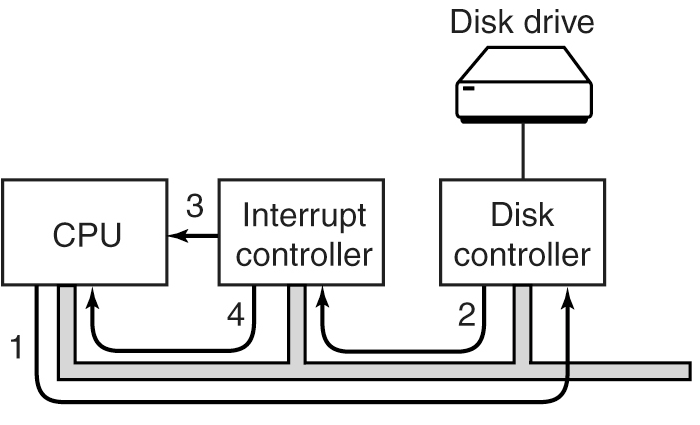 The driver tells the disk controller what to do.
After the disk controller is done, it signals the interrupt controller.
If the interrupt controller accepts the interrupt, it informs the CPU.
The interrupt controller puts the device number on the bus.
Modern Operating Systems, 3rd ed.
Andrew Tanenbaum
(c) 2008 Prentice-Hall, Inc.. 0-13-600663-9
All rights reserved
11
Scheduling an Interrupt Routine, cont’d
When an interrupt occurs, cont’d:
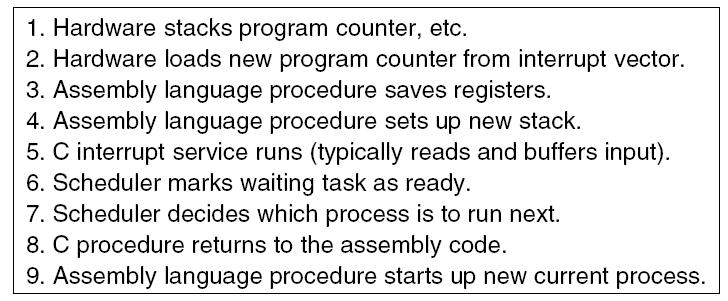 Modern Operating Systems, 3rd ed.
Andrew Tanenbaum
(c) 2008 Prentice-Hall, Inc.. 0-13-600663-9
All rights reserved
12
Assignment #2
Write a program in Java or C that runs process scheduling algorithms:

First-come first-served (FCFS) [nonpreemptive]
Shortest job first (SJF) [nonpreemptive]
Shortest remaining time (SRT) [preemptive]
Round robin (RR) [preemptive]
Highest priority first (HPF) [nonpreemptive and preemptive] with 4 levels of priority

Run each scheduling algorithm for 100 quanta (time slices).
13
Assignment #2, cont’d
Before each run of an algorithm, create a set of simulated processes.
Each simulated process is simply a data structure that stores information about the process.

For each simulated process, randomly generate:
An arrival time: a float value from 0 through 99 (quanta).
An expected run time: a float value from 0.1 through 10 quanta.
A priority: integer 1, 2, 3, or 4 (1 is highest)
14
Assignment #2, cont’d
Tip: For debugging, you may want the same (pseudo) random numbers each time. 

For this to happen, you should set the seed of the random number generator to a value, such as 0.
 
For Java, see http://docs.oracle.com/javase/6/docs/api/java/util/Random.html
15
Assignment #2, cont’d
Assume only one ready queue.
Sort the simulated processes so that they enter the queue in arrival time order.

Your process scheduler can do process switching only at the start of each time quantum. 

For this assignment, only consider CPU time for each process
no I/O wait times
no process switching overhead
16
Assignment #2, cont’d
For RR, use a time slice of 1 quantum.

For HPF, use 4 priority queues. 

Do separate runs for nonpreemptive scheduling and for preemptive scheduling.

Consider HPF to be two algorithms,giving 6 algorithms altogether.

For preemptive scheduling, use RR with a time slice of 1 quantum for each priority queue.

For nonpreemptive scheduling, use FCFS.
17
Assignment #2, cont’d
Each simulation run should last until the completion of the last process, even if it goes beyond 100 quanta. 

No process should get the CPU for the first time after time quantum 99.
18
Assignment #2, cont’d
How many simulated processes should you create before each algorithm run?

Create enough so that the CPU is never idle for more than 2 consecutive quanta waiting for work to do. 
Except possibly at the very beginning of each run. 

It’s OK to create more processes for a run than you can actually use.
19
Assignment #2, cont’d
Run each scheduling algorithm simulation 5 times to get averages for the output statistics (next slide).

Clear the ready queue before each run and create a new set of simulated processes.
20
Assignment #2, cont’d
Output for each algorithm run (total 30 runs):

Each created process’s name (such as A, B, C, ...), arrival time, expected run time, and priority.

A time line of the 100+ quanta, such as ABCDABCD ...

Show a process’s name in a quantum even if it completed execution before the end of that quantum.
Then the CPU is idle at least until the start of the next quantum.
21
Assignment #2, cont’d
Output for each algorithm run, cont’d:

Calculated statistics for the processes for the run:

Average turnaround time
Average waiting time
Average response time

Calculated statistic for the algorithm for the run:
Throughput
22
Assignment #2, cont’d
For each run of HPF:

Compute the averages and throughput separately for each priority queue.

Compute the overall averages and throughput for the run.
23
Assignment #2, cont’d
Your statistics should only include the simulated processes that actually ran.

If you created too many simulated processes, don’t count the ones that never started.

For HPF, if a priority queue has a low throughput, starvation probably occurred but you might not know how many processes starved.
24
Assignment #2, cont’d
Final output and report

The average statistics over 5 runs for each scheduling algorithm.

A short report (1 or 2 pages) that discusses which algorithm appears to be best for each of the calculated statistics.
25
Assignment #2, cont’d
Extra credit (up to 15 points)

Add aging to both HPF nonpreemptive and HPF preemptive. 

After a process has waited for 5 quanta at a priority level, bump it up to the next higher level.
26
Assignment #2, cont’d
Create a zip file containing:

Your Java or C source files.
A text file containing output from your simulation runs. 
Your report as a Word document or PDF.

Name the zip file after your team name,for example, supercoders.zip
27
Assignment #2, cont’d
Email the zip file to ron.mak@sjsu.edu. 

Subject line should be:      CS 149-n Assignment #2 team name

CC all your team members.

Due Monday, February 16.
28
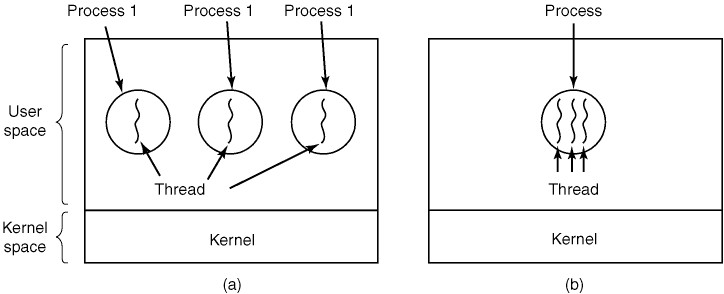 Threads
Traditionally, each process has its own address space and a single thread of control.
Modern Operating Systems, 3rd ed.
Andrew Tanenbaum
(c) 2008 Prentice-Hall, Inc.. 0-13-600663-9
All rights reserved
29
Threads, cont’d
Operating systems can support a process having multiple threads of control all running in the same address space.
A word processor process with three threads of control:
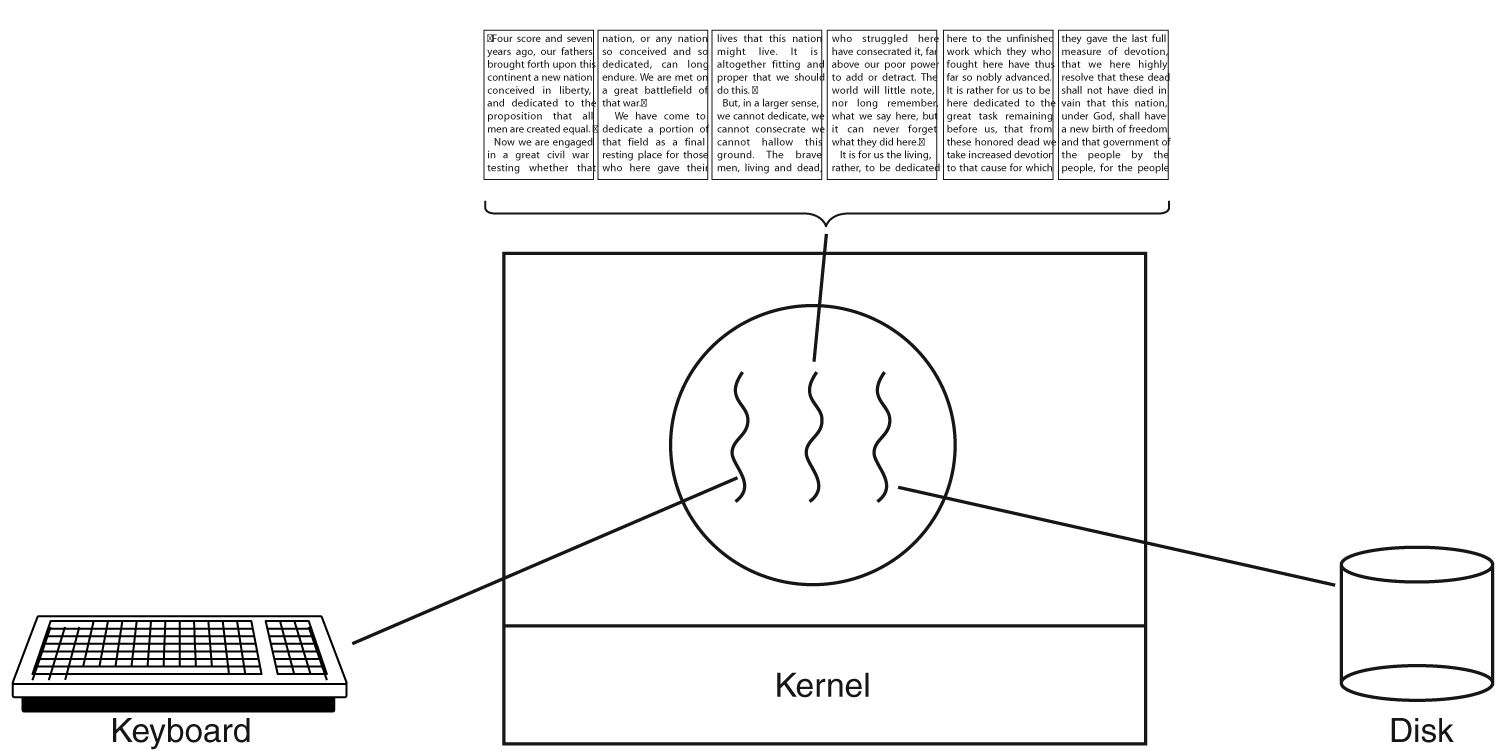 Modern Operating Systems, 3rd ed.
Andrew Tanenbaum
(c) 2008 Prentice-Hall, Inc.. 0-13-600663-9
All rights reserved
30
Threads, cont’d
Each thread (AKA lightweight process) has:

A program counter.
Registers to hold its current working variables.
A runtime stack.
31
Threads, cont’d
Additions to the Process Control Block (PCB) to support threads:
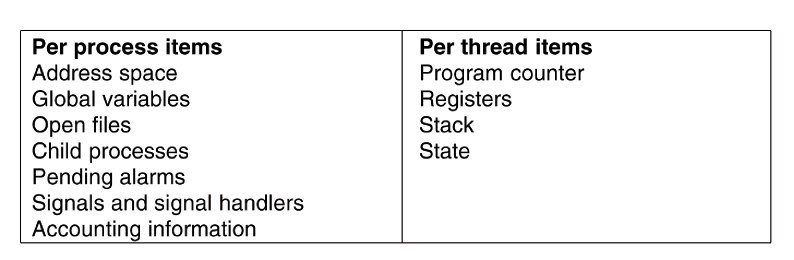 Modern Operating Systems, 3rd ed.
Andrew Tanenbaum
(c) 2008 Prentice-Hall, Inc.. 0-13-600663-9
All rights reserved
32
Threads, cont’d
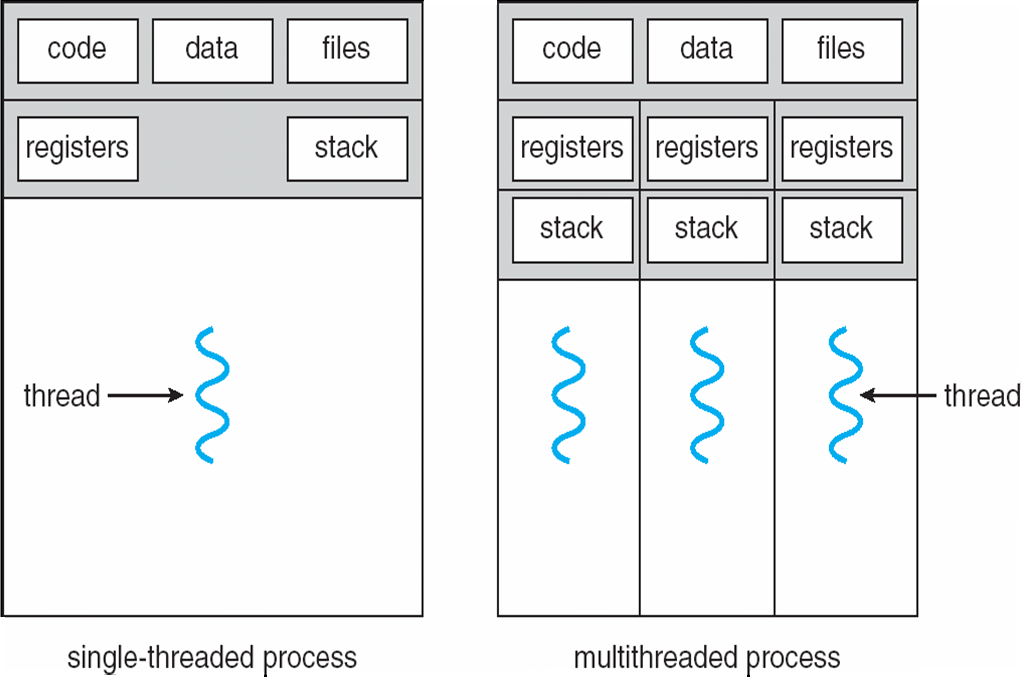 Operating Systems Concepts with Java, 8th edition
Silberschatz, Galvin, and Gagne 
(c) 2010 John Wiley & Sons. All rights reserved. 0-13-142938-8
33
Benefits of Threads
Responsiveness
Resource Sharing
Economy
Scalability
34
Threads and Multicore Systems
Multicore systems present additional challenges to programmers, including:

Dividing activities
Balance
Data splitting
Data dependency
Testing and debugging
35
Concurrent Execution of Threads
Single core system:




Multicore system:
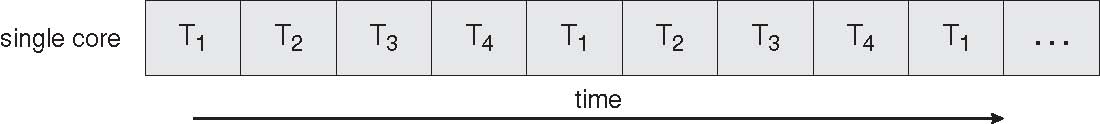 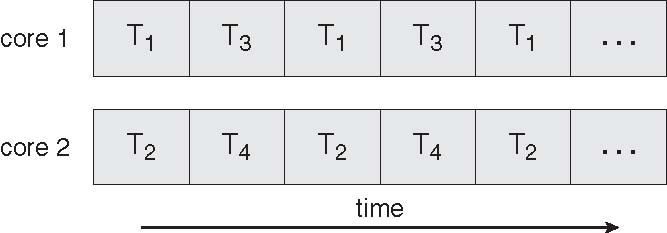 Operating Systems Concepts with Java, 8th edition
Silberschatz, Galvin, and Gagne 
(c) 2010 John Wiley & Sons. All rights reserved. 0-13-142938-8
36
Thread Scheduling
Now we have two levels of concurrency:processes and threads.

User-level threads

The OS kernel doesn’t know about threads.
The process’s thread scheduler schedules its threads to run during the each time quantum.
Each process maintains its own private thread table.
37
Thread Scheduling, cont’d
Two levels of concurrency, cont’d

Kernel-level threads

The OS kernel picks the threads to run.
It may or may not consider which process the thread belongs to.
38
Thread Scheduling, cont’d
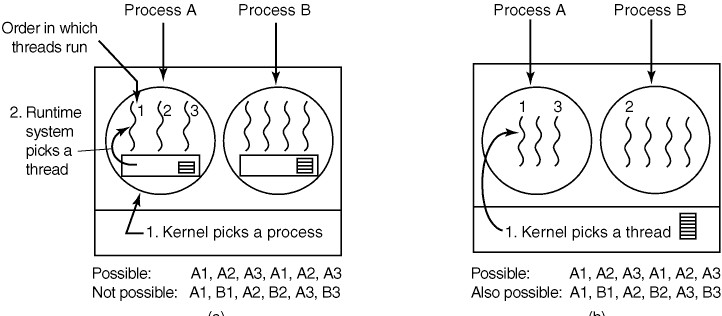 Possible scheduling of user-level threads.
Operating Systems: Design and Implementation 
Tanenbaum & Woodhull 
(c) 2006 Prentice-Hall, Inc. All rights reserved. 0-13-142938-8
39
Thread Scheduling, cont’d
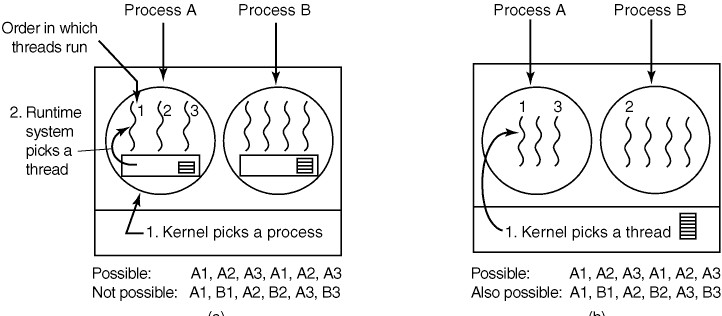 Possible scheduling of kernel-level threads.
Operating Systems: Design and Implementation 
Tanenbaum & Woodhull 
(c) 2006 Prentice-Hall, Inc. All rights reserved. 0-13-142938-8
40
Thread Scheduling, cont’d
Performance differences between user-level and kernel-level threads:

A thread switch from one user-level thread to another within the same process is fast.

A thread switch with kernel-level threads can involve an complete process switch.

Kernel-level thread switching is optimized if the switches are as much as possible among threads within the same process.
41
POSIX Threads
The POSIX standard for threads is implemented by the Pthreads package.
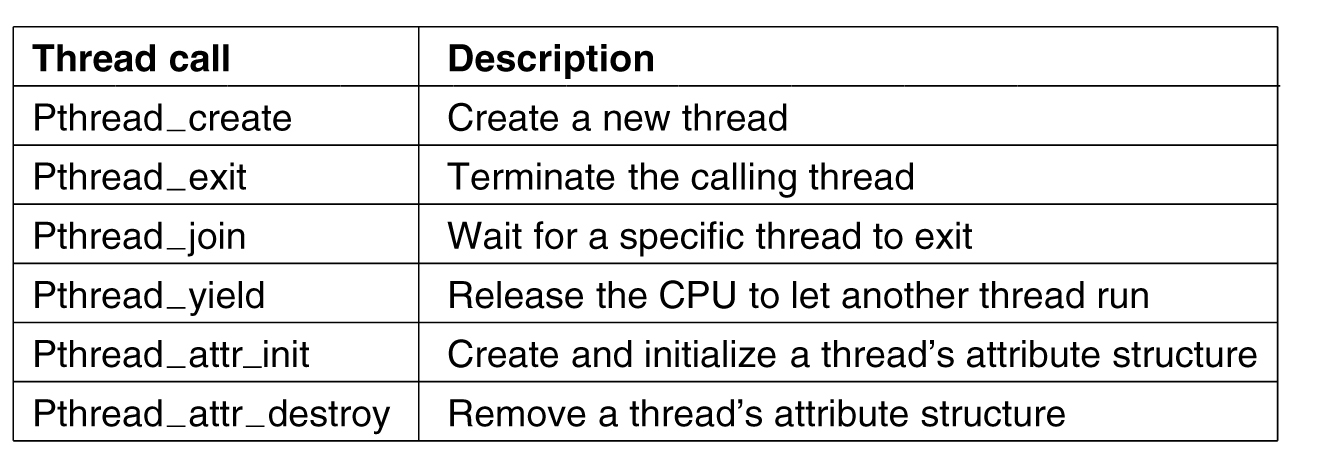 Actually, the PThreads function names are all in lower case:pthread_create, pthread_exit, pthread_attr_init, etc.
Modern Operating Systems, 3rd ed.
Andrew Tanenbaum
(c) 2008 Prentice-Hall, Inc.. 0-13-600663-9
All rights reserved
42